GI SLIDE DECK 2016Selected abstracts Non-Colorectal Cancer from:
Letter from ESDO
DEAR COLLEAGUES
It is my pleasure to present this ESDO slide set which has been designed to highlight and summarise key findings in digestive cancers from the major congresses in 2016. This slide set specifically focuses on the European Society of Medical Oncology 2016 Congress and is available in English, French and Japanese.
The area of clinical research in oncology is a challenging and ever changing environment. Within this environment, we all value access to scientific data and research which helps to educate and inspire further advancements in our roles as scientists, clinicians and educators. I hope you find this review of the latest developments in digestive cancers of benefit to you in your practice. If you would like to share your thoughts with us we would welcome your comments. Please send any correspondence to info@esdo.eu.
And finally, we are also very grateful to Lilly Oncology for their financial, administerial and logistical support in the realisation of this activity.
Yours sincerely, 
Eric Van CutsemWolff SchmiegelPhillippe RougierThomas Seufferlein
(ESDO Governing Board)
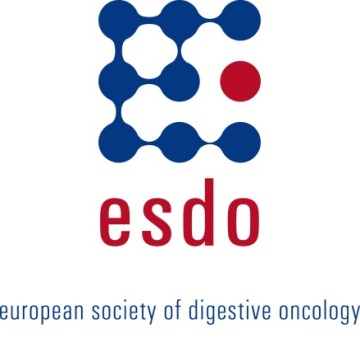 ESDO Medical Oncology Slide Deck Editors 2016
COLORECTAL CANCERS
Prof Eric Van Cutsem	Digestive Oncology Unit, University Hospital Gasthuisberg, 	Leuven, Belgium
Prof Wolff Schmiegel 	Department of Medicine, Ruhr University, Bochum, Germany
Prof Thomas Gruenberger	Department of Surgery I, Rudolf Foundation Clinic, Vienna, Austria
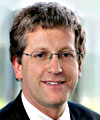 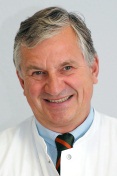 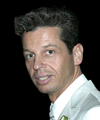 PANCREATIC CANCER AND HEPATOBILIARY TUMOURS
Prof Jean-Luc Van Laetham	Department of Gastroenterology-GI Cancer Unit, 
	Erasme University Hospital, Brussels, Belgium
Prof Thomas Seufferlein	Clinic of Internal Medicine I, University of Ulm, Ulm, Germany
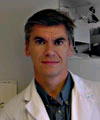 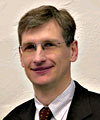 GASTRO-OESOPHAGEAL AND NEUROENDOCRINE TUMOURS 
Prof Philippe Rougier	Digestive Oncology Department, European Hospital Georges Pompidou, 	Paris, France
Prof Côme Lepage	University Hospital & INSERM, Dijon, France
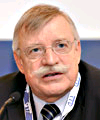 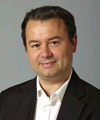 BIOMARKERS
Prof Eric Van Cutsem	Digestive Oncology Unit, University Hospital Gasthuisberg, 	Leuven, Belgium
Prof Thomas Seufferlein	Clinic of Internal Medicine I, University of Ulm, Ulm, Germany
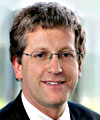 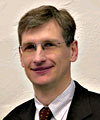 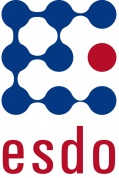 Glossary
1L	first line
2L	second line
5FU	5-fluorouracil
AE	adverse event
AMP	amplification
ATM	ataxia-telangiectasia mutated
BCLC	Barcelona Clinic Liver Cancer
BSA	body surface area
CA19-9	carbohydrate-associated antigen 19-9 
(NCI)-CTCAE	(National Cancer Institute)-Common Terminology	Criteria for Adverse Events
CI	confidence interval
CIN	chromosome instability
CIS	cisplatin
CR	complete response
CRT	chemoradiotherapy
CT	chemotherapy
DCF	docetaxel, cisplatin, 5FU
DCR	disease control rate
DMFS	distant metastasis-free survival
Doc	docetaxel
EAC	oesophageal adenocarcinoma
EBV	Epstein-Barr virus
EMR	early metabolic responder
ESCC	oesophageal squamous cell carcinoma
ECOG	Eastern Cooperative Oncology Group
ECX	epirubicin, cisplatin, capecitabine
EGFR	endothelial growth factor receptor
EOX	epirubicin, oxaliplatin, capecitabine
EQ-5D	EuroQol five dimension questionnaire
FACT(-Hep)	Functional Assessment of Cancer 	Therapy(-Hepatobiliary)
FAS	full analysis set
FISH	fluorescence in situ hybridisation
GC	gastric cancer
GEJ	gastroesophageal junction
HCC	hepatocellular carcinoma
HER2	human epidermal growth factor receptor 2
HR	hazard ratio
IGBC	incidental gallbladder cancer
IHC	immunohistochemistry

IRR	immediate radical re-resection
iv	intravenous
KPS	Karnofsky performance status
LAPC	locally advanced pancreatic cancer
LAR	long-acting release
LNR	lymph node ratio
LV	leucovorin
MSI	microsatellite instability
MST	median survival time
MUT	mutant
NE	not evaluable
NET	neuroendocrine tumour
NGS	next generation sequencing
NMR	non-metabolic responder
OGJ	oesophagogastric junction
OR	odds ratio
ORR	objective response rate
(m)OS	(median) overall survival
PARP	poly ADP ribose polymerase
PCI	peritoneal cancer index
PD	progressive disease
PET	positron emission tomography
(m)PFS	(median) progression-free survival
PR	partial response 
PS	performance status
(HR)QoL	(health-related) quality of life
R	randomised
RECIST	Response Evaluation Criteria In Solid Tumors
RR	response rate
RT	radiotherapy
RTK	receptor tyrosine kinase
SAE	serious adverse event
SD	stable disease
SSA	somatostatin analogue
TCGA	The Cancer Genome Atlas
TEAE	treatment-emergent adverse event
TKI	tyrosine kinase inhibitor
TTP	time to progression
VAS	visual analogue scale
WBC	white blood cell
WRT	wedge resection rate
Contents
Cancers of the oesophagus and stomach	6
Preoperative	7
Perioperative	13
First-line therapy	19
Second-line therapy	33
Cancers of the pancreas, small bowel and hepatobiliary tract 	43
Pancreatic cancer	44
Gallbladder cancer	50
Hepatocellular carcinoma 	56
Neuroendocrine tumour 	62
Note: To jump to a section, right click on the number and ‘Open Hyperlink’
Cancers of the oesophagus and stomach
Cancers of the oesophagus and stomach
preoperative
610O: An AGITG trial –A randomised phase II study of pre-operative cisplatin, fluorouracil and DOCetaxel +/-radioTherapy based on poOR early response to cisplatin and fluorouracil for resectable esophageal adenocarcinoma – Barbour et al
Study objective 
To investigate whether modifying neoadjuvant therapy improves histological response in patients not showing early metabolic response after first cycle of treatment
2nd cycle of CIS + 5FU followed by surgery (n=45)
Early metabolic responders (EMRs)* (n=45)
PD
Key patient inclusion criteria
Resectable EAC 
(n=124)
D15 PET scanning
CIS + 5FU + Doc (DCF) for two cycles 
(n=31)
11 not randomised
PD
Non-metabolic responders (NMRs)* (n=77)
R
1:1
66 randomised
CIS + 5FU + Doc + radiotherapy 45 Gy (DCF + RT) (n=35)
PD
Stratification factors 
Site of disease
Institution
PRIMARY ENDPOINT(S)
Histological response (<10% residual tumour)
SECONDARY ENDPOINTS
PET response, toxicity, tumour down-staging, OS, DFS, QoL, translational sub-studies
*Based on PET scans at baseline and post-treatment (after receiving 1 cycle of CIS and 5FU on d15), if SUVmax decreased by ≥35%, patients were classed as EMR or otherwise as NMR.
Barbour A et al. Ann Oncol 2016; 27 (suppl 6): abstr 610O
610O: An AGITG trial –A randomised phase II study of pre-operative cisplatin, fluorouracil and DOCetaxel +/-radioTherapy based on poOR early response to cisplatin and fluorouracil for resectable esophageal adenocarcinoma – Barbour et al
Key results 
Primary tumour response in all study groups
*Excludes 2 patients with no d15 PET (both with no histological response); †patients without surgery categorised as no histological response.
Barbour A et al. Ann Oncol 2016; 27 (suppl 6): abstr 610O
610O: An AGITG trial –A randomised phase II study of pre-operative cisplatin, fluorouracil and DOCetaxel +/-radioTherapy based on poOR early response to cisplatin and fluorouracil for resectable esophageal adenocarcinoma – Barbour et al
Key results (continued)
*Table excludes 11 NMR not randomised and 2 with no d15 PET.
Barbour A et al. Ann Oncol 2016; 27 (suppl 6): abstr 610O
610O: An AGITG trial –A randomised phase II study of pre-operative cisplatin, fluorouracil and DOCetaxel +/-radioTherapy based on poOR early response to cisplatin and fluorouracil for resectable esophageal adenocarcinoma – Barbour et al
Key results (continued)
Chemotherapy dose modifications
None
Reduction
Docetaxel: DCF
DCF + RT
Cisplatin: Not randomised
DCF
DCF + RT
FU: Not randomised
DCF
DCF + RT
0
10
20
30
40
50
60
70
80
90
100
Cycles (%)
Chemotherapy dose delays
Docetaxel: DCF
DCF + RT
Cisplatin: Not randomised
DCF
DCF + RT
FU: Not randomised
DCF
DCF + RT
None
Delay
Omit
Cycles (%)
Grade 3/4 AEs were observed in:
19/58 (33%) patients on CIS + 5FU and 13/45 (29%) EMRs on CIS + 5FU
14/31 (45%) patients on CIS + 5FU + Doc and 25/35 (71%) patients on CIS + 5FU + Doc with RT
0
10
20
30
40
50
60
70
80
90
100
Barbour A et al. Ann Oncol 2016; 27 (suppl 6): abstr 610O
610O: An AGITG trial –A randomised phase II study of pre-operative cisplatin, fluorouracil and DOCetaxel +/-radioTherapy based on poOR early response to cisplatin and fluorouracil for resectable esophageal adenocarcinoma – Barbour et al
Key results (continued)
Oesophagectomy was performed in: 
45 (100%) EMR
28/31 (90%) patients on CIS + 5FU + Doc
33/35 (94%) patients on CIS + 5FU + Doc with RT (2 progressed)
R0 (>1 mm margin) resection was achieved in: 
31/45 (69%) EMR
18/28 (64%) patients on CIS + 5FU + Doc
31/33 (94%) patients on CIS + 5FU + Doc with RT
Conclusions 
Docetaxel added to a combination of CIS + 5FU, particularly CIS + 5FU + Doc with RT, can induce higher rates of histological responses in NMRs
The results of this study, therefore, indicate that designing a multimodality therapy based on individual PET response is safe and feasible for patients with EAC although further investigations are required to study the impact of such therapy on survival
Barbour A et al. Ann Oncol 2016; 27 (suppl 6): abstr 610O
Cancers of the oesophagus and stomach
perioperative
LBA26: A randomised phase II study of perioperative epirubicin, cisplatin and capecitabine (ECX) ± lapatinib for operable, HER-2 positive gastric, oesophagogastric junctional (OGJ) or lower oesophageal adenocarcinoma: Results from the UK MRC ST03 lapatinib feasibility study (ISRCTN 46020948) – Smyth et al
Study objective 
To assess the safety and feasibility of adding the TKI lapatinib to perioperative ECX
ECX 3 cycles
Surgery
ECX 3 cycles
Key patient inclusion criteria
HER2 positive operable, gastric/OGJ/lower oesophageal adenocarcinoma
(n=44)
6–10 week break
5–6 week break
R
1:1
ECX + lapatinib
Surgery
ECX + lapatinib 3 cycles then lapatinib alone 6 doses
PRIMARY ENDPOINT
Determine recommended dosing regimen (grade 3/4 diarrhoea not exceed 20%)
ECX: Epirubicin 50 mg/m2 iv d1; cisplatin 60 mg/m2 iv d1; capecitabine 1250 mg/m2 po daily
ECX + L: Epirubicin 50 mg/m2 iv d1; cisplatin 60 mg/m2 iv d1; capecitabine at a reduced 1000 mg/m2 daily; lapatinib 1250 mg daily. Maintenance lapatinib at 1500 mg po daily.
Smyth E et al. Ann Oncol 2016; 27 (suppl 6): abstr LBA26
LBA26: A randomised phase II study of perioperative epirubicin, cisplatin and capecitabine (ECX) ± lapatinib for operable, HER-2 positive gastric, oesophagogastric junctional (OGJ) or lower oesophageal adenocarcinoma: Results from the UK MRC ST03 lapatinib feasibility study (ISRCTN 46020948) – Smyth et al
Key results
Pre-operative chemotherapy and surgery
*Reasons for no surgery: disease progression (4 patients; 2 ECX, 2 ECX + L); found to be inoperable (3 patients; 3 ECX); patient not fit enough (1 patient; 1 ECX + L).
Smyth E et al. Ann Oncol 2016; 27 (suppl 6): abstr LBA26
LBA26: A randomised phase II study of perioperative epirubicin, cisplatin and capecitabine (ECX) ± lapatinib for operable, HER-2 positive gastric, oesophagogastric junctional (OGJ) or lower oesophageal adenocarcinoma: Results from the UK MRC ST03 lapatinib feasibility study (ISRCTN 46020948) – Smyth et al
Key results (continued)
Grade ≥3 AEs during chemotherapy
*20 ECX + L began chemotherapy; of these, 1 withdrew on day 1 and did not provide any toxicity information, so was not included.
Smyth E et al. Ann Oncol 2016; 27 (suppl 6): abstr LBA26
LBA26: A randomised phase II study of perioperative epirubicin, cisplatin and capecitabine (ECX) ± lapatinib for operable, HER-2 positive gastric, oesophagogastric junctional (OGJ) or lower oesophageal adenocarcinoma: Results from the UK MRC ST03 lapatinib feasibility study (ISRCTN 46020948) – Smyth et al
Key results (continued)
Post-operative complications
Smyth E et al. Ann Oncol 2016; 27 (suppl 6): abstr LBA26
LBA26: A randomised phase II study of perioperative epirubicin, cisplatin and capecitabine (ECX) ± lapatinib for operable, HER-2 positive gastric, oesophagogastric junctional (OGJ) or lower oesophageal adenocarcinoma: Results from the UK MRC ST03 lapatinib feasibility study (ISRCTN 46020948) – Smyth et al
Conclusions
The addition of lapatinib to perioperative ECX chemotherapy, with a reduced capecitabine dose, is feasible
There was a suggestion for an increase in diarrhoea and neutropenia, but this did not appear to compromise operative management
Smyth E et al. Ann Oncol 2016; 27 (suppl 6): abstr LBA26
Cancers of the oesophagus and stomach
First-line therapy
616PD: Phase III study comparing intraperitoneal paclitaxel plus S-1/paclitaxel with S-1/cisplatin in gastric cancer patients with peritoneal metastasis: PHOENIX-GC trial – Fujiwara et al
Study objective
To evaluate the efficacy of intraperitoneal paclitaxel + S-1/paclitaxel vs. standard systemic chemotherapy in patients with pathologically confirmed gastric adenocarcinoma
Intraperitoneal paclitaxel 20 mg/m2 + S-1/paclitaxel* (n=122)
Key patient inclusion criteria
Pathologically confirmed GC
Peritoneal metastasis (with no distant metastasis)
No or <2 months prior CT 
ECOG PS 0–1 
No prior gastrectomy
No frequent ascites
(n=183)
PD
Stratification
Centre
Prior CT (yes/no)
Extent of peritoneal disease (P1/P2–3)
R
2:1
S-1/cisplatin†
(n=61)
PD
PRIMARY ENDPOINT(S)
OS
SECONDARY ENDPOINTS
ORR
Safety
*Paclitaxel 50 mg/m2 iv d1+8 + S-1 80 mg/m2/d d1–14, q3w; †Cisplatin 60 mg/m2 iv d8 + S-1 80 mg/m2/d d1–21, q5w.
Fujiwara Y et al. Ann Oncol 2016; 27 (suppl 6): abstr 616PD
616PD: Phase III study comparing intraperitoneal paclitaxel plus S-1/paclitaxel with S-1/cisplatin in gastric cancer patients with peritoneal metastasis: PHOENIX-GC trial – Fujiwara et al
Key results
OS: Primary analysis (FAS population)
1
Intraperitoneal paclitaxel + S-1/paclitaxel
S-1/cisplatin
0.5
Survival rate
HR† 0.72 (95% CI 0.49, 1.04); p=0.081
0
48
0
12
24
36
Time (months)
*Stratified log-rank test; †Cox regression analysis.
Fujiwara Y et al. Ann Oncol 2016; 27 (suppl 6): abstr 616PD
616PD: Phase III study comparing intraperitoneal paclitaxel plus S-1/paclitaxel with S-1/cisplatin in gastric cancer patients with peritoneal metastasis: PHOENIX-GC trial – Fujiwara et al
Key results (continued)
OS by ascites level (sensitivity analysis)
Intraperitoneal paclitaxel + S-1/paclitaxel 25.4 m
S-1/cisplatin 19.7 m
HR 0.62
Intraperitoneal paclitaxel + S-1/paclitaxel 13.0 m
S-1/cisplatin 6.8 m
HR 0.38
Intraperitoneal paclitaxel + S-1/paclitaxel 16.1 m
S-1/cisplatin 10.3 m
HR 0.44
1
1
1
Small amount(within pelvic cavity)
Moderate amount(beyond pelvic cavity)
No ascites
0.5
0.5
0.5
Survival rate
Survival rate
Survival rate
0
0
0
48
48
48
0
0
0
12
12
12
24
24
24
36
36
36
Time (months)
Time (months)
Time (months)
*For the FAS population: HR 0.59 (95% CI 0.39, 0.87); p=0.0079
*For the PPS population: HR 0.48 (95% CI 0.32, 0.73); p=0.0008
*Cox regression analysis.
Fujiwara Y et al. Ann Oncol 2016; 27 (suppl 6): abstr 616PD
616PD: Phase III study comparing intraperitoneal paclitaxel plus S-1/paclitaxel with S-1/cisplatin in gastric cancer patients with peritoneal metastasis: PHOENIX-GC trial – Fujiwara et al
Key results (continued)
OS according to PCI level in patients successfully classified by laparoscopy (n=133)
S-1/cisplatin 
(n=34)
Intraperitoneal paclitaxel + S-1/paclitaxel and S-1/cisplatin 
(n=99)
1
1
1–9
10–19
20–29
30–39
1–9
10–19
20–29
0.5
0.5
Survival rate
Survival rate
0
0
0
0
12
12
24
24
36
36
48
48
Time (months)
Time (months)
Fujiwara Y et al. Ann Oncol 2016; 27 (suppl 6): abstr 616PD
616PD: Phase III study comparing intraperitoneal paclitaxel plus S-1/paclitaxel with S-1/cisplatin in gastric cancer patients with peritoneal metastasis: PHOENIX-GC trial – Fujiwara et al
Key results (continued)
Conclusions 
The primary analysis did not show statistical superiority with intraperitoneal paclitaxel + S-1/paclitaxel vs. S-1/cisplatin alone in patients with GC and peritoneal metastasis
However, sensitivity analyses regarding imbalance of ascites indicated clinical efficacy with intraperitoneal paclitaxel + S-1/paclitaxel in GC with peritoneal metastasis
Fujiwara Y et al. Ann Oncol 2016; 27 (suppl 6): abstr 616PD
612O: Clinical next generation sequencing (NGS) of esophagogastric (EG) adenocarcinomas identifies distinct molecular signatures of response to HER2 inhibition, first-line 5FU/platinum and PD1/CTLA4 blockade – Janjigian et al
Objective
To investigate TCGA-identified potential therapeutic targets, unique to oesophagogastric adenocarcinoma subtypes, including RTK alterations in CIN tumours and immunotherapy in EBV and MSI tumours

Methods
Patients with stage IV oesophagogastric adenocarcinoma (n=319) were analysed using an NGS assay (MSK-IMPACT) capable of detecting somatic mutations (MUT), deletions and amplifications (AMP) with results correlated with clinical outcomes
Janjigian YY et al. Ann Oncol 2016; 27 (suppl 6): abstr 612O
612O: Clinical next generation sequencing (NGS) of esophagogastric (EG) adenocarcinomas identifies distinct molecular signatures of response to HER2 inhibition, first-line 5FU/platinum and PD1/CTLA4 blockade – Janjigian et al
Key results
Sample characteristics
a11 patients HER2 IHC/FISH positive per outside report, no baseline sample for confirmation of status at MSK by IHC/FISH and IMPACT
b4 post-trastuzumab samples tested by IHC/FISH/IMPACT and 8 additional samples tested by IHC/FISH only (IMPACT not available on post-trastuzumab sample)
Janjigian YY et al. Ann Oncol 2016; 27 (suppl 6): abstr 612O
612O: Clinical next generation sequencing (NGS) of esophagogastric (EG) adenocarcinomas identifies distinct molecular signatures of response to HER2 inhibition, first-line 5FU/platinum and PD1/CTLA4 blockade – Janjigian et al
Key results (continued)
Loss of HER2 and increase in RTK/RAS/PI3K activity with trastuzumab resistance in HER2+ oesophagogastric tumours
IGF1R
ERBB2
ERBB4
MET
PTEN
SMAD4
PIK3CA
EGFR
KRAS
1%
14%
7%
8%
8%
8%
27%
12%
14%
10%
100%
76%
5%
12%
2%
8%
3%
12%
Activation
Inhibition
% Altered cases
Inactivated
Activated
MTOR
GENE
0%
4%
PRE-T
POST-T
Cell growth and proliferation
Cell growth and proliferation
Janjigian YY et al. Ann Oncol 2016; 27 (suppl 6): abstr 612O
612O: Clinical next generation sequencing (NGS) of esophagogastric (EG) adenocarcinomas identifies distinct molecular signatures of response to HER2 inhibition, first-line 5FU/platinum and PD1/CTLA4 blockade – Janjigian et al
Key results (continued)
Pre-treatment (n=88 patients)
Post-treatment (n=49 patients)
HER2
100%
78%
EGFR
7%
12%
ERBB4
5%
12%
IGF1R
3%
12%
MET
2%
8%
KRAS
8%
14%
PIK3CA
8%
10%
MTOR
0%
4%
PTEN
1%
8%
SMAD4
14%
27%
Genetic alteration
Amplification
Missense mutation
Deep deletion
Inframe mutation
Truncating mutation
Janjigian YY et al. Ann Oncol 2016; 27 (suppl 6): abstr 612O
612O: Clinical next generation sequencing (NGS) of esophagogastric (EG) adenocarcinomas identifies distinct molecular signatures of response to HER2 inhibition, first-line 5FU/platinum and PD1/CTLA4 blockade – Janjigian et al
Conclusions
These results indicate that patients with acquired trastuzumab resistance display HER2 loss and may also possess secondary alterations in the RTK/RAS/PI3K pathway
Frequent mutations such as SMAD4, KRAS and EGFR were identified
These data are in line with the observed failure rate for TDM1 and lapatinib in 2L treatment
The use of repeat biopsies is recommended so that appropriate 2L HER2-directed therapy may be selected 
This observed loss of heterozygosity in BRCA 1/2 may influence oesophagogastric cancer pathogenesis and therapy response 
It is important to identify MSI and EBV oesophagogastric adenocarcinoma subsets (unique subsets) so that they may be treated with immunotherapy
Janjigian YY et al. Ann Oncol 2016; 27 (suppl 6): abstr 612O
614O: Final results of the FAST study, an international, multicenter, randomized, phase II trial of epirubicin, oxaliplatin, and capecitabine (EOX) with or without the anti-CLDN18.2 antibody IMAB362 as first-line therapy in patients with advanced CLDN18.2+ gastric and gastroesophageal junction (GEJ) adenocarcinoma – Schuler et al
Study objective 
To evaluate the expression of Claudin18.2 (CLDN18.2), which mediates the anti-cancer activity of IMAB362 – in patients with advanced/recurrent gastric and GEJ cancer by using immunohistochemistry
Key patient inclusion criteria
Patients expressing CLDN18.2 (≥2+ in ≥40% tumour cells)
ECOG PS 0–1 
Not eligible for trastuzumab treatment
(n=161)
1L EOX* + IMAB362 800/600 mg/m2 q3w
(n=77)
PD
R
1:1
1L EOX
(n=84)
PD
Exploratory arm: 1L EOX + IMAB362 1000 mg/m2 q3w (n=85)
PD
PRIMARY ENDPOINT(S)
PFS
SECONDARY ENDPOINTS
OS
Schuler M et al. Ann Oncol 2016; 27 (suppl 6): abstr 614O
*Epirubicin 50 mg/m2, oxaliplatin 130 mg/m2 d1 and capecitabine 625 mg/m2 bid, d1–21; q22d
614O: Final results of the FAST study, an international, multicenter, randomized, phase II trial of epirubicin, oxaliplatin, and capecitabine (EOX) with or without the anti-CLDN18.2 antibody IMAB362 as first-line therapy in patients with advanced CLDN18.2+ gastric and gastroesophageal junction (GEJ) adenocarcinoma – Schuler et al
Key results 

PFS and OS
Common IMAB362-related AEs included vomiting, neutropenia and anaemia, which were mostly of NCI-CTCAE grade 1/2
Grade 3/4 events were not significantly increased by IMAB362
Schuler M et al. Ann Oncol 2016; 27 (suppl 6): abstr 614O
614O: Final results of the FAST study, an international, multicenter, randomized, phase II trial of epirubicin, oxaliplatin, and capecitabine (EOX) with or without the anti-CLDN18.2 antibody IMAB362 as first-line therapy in patients with advanced CLDN18.2+ gastric and gastroesophageal junction (GEJ) adenocarcinoma – Schuler et al
Conclusions
Combination therapy of IMAB362 and EOX is a viable and tolerable 1L treatment option for patients with advanced or metastatic oesophagogastric adenocarcinoma 
A significant improvement in PFS and OS was observed in the current study in patients subjected to combined IMAB362 + EOX therapy
These results lay a strong basis for the phase 3 development of IMAB362
Schuler M et al. Ann Oncol 2016; 27 (suppl 6): abstr 614O
Cancers of the oesophagus and stomach
Second-line therapy
LBA27: Randomized, open-label, phase lll study comparing irinotecan plus S-1 with S-1 alone in patients with advanced esophageal squamous cell carcinoma after failure of prior platinum- or taxane-based chemotherapy – Huang et al
Study objective 
To compare the efficacy and safety of irinotecan + S-1 with S-1 alone in patients with advanced ESCC refractory to platinum- or taxane-based 1L CT
Irinotecan 160 mg/m2 iv d1 q2w + 
S-1 (initial od 40–60 mg bid d1–10 q2w)
(n=53)
PD
Stratification
Age (≤65, >65)
PS (0, 1/2)
Differentiation (poorly, moderately-well)
Metastasis (locally advanced, distant)
Key patient inclusion criteria
Advanced ESCC 
(n=102)
R
S-1 alone (initial OD 40–60 mg bid d1–14 q3w) 
(n=49)
PD
PRIMARY ENDPOINT(S)
PFS
SECONDARY ENDPOINTS
RR, DCR, OS
Huang J et al. Ann Oncol 2016; 27 (suppl 6): abstr LBA27
LBA27: Randomized, open-label, phase lll study comparing irinotecan plus S-1 with S-1 alone in patients with advanced esophageal squamous cell carcinoma after failure of prior platinum- or taxane-based chemotherapy – Huang et al
Key results
aFisher’s test; bChi-squared test.
Huang J et al. Ann Oncol 2016; 27 (suppl 6): abstr LBA27
LBA27: Randomized, open-label, phase lll study comparing irinotecan plus S-1 with S-1 alone in patients with advanced esophageal squamous cell carcinoma after failure of prior platinum- or taxane-based chemotherapy – Huang et al
Key results (continued)
PFS
OS
1.0
1.0
Irinotecan + S-1
S-1 alone
Irinotecan + S-1
S-1 alone
0.8
0.8
0.6
0.6
Probability of PFS
Probability of OS
0.4
0.4
0.2
0.2
25
Time (months)
Time (months)
0.0
0.0
0
5
10
15
0
5
10
15
20
20
Huang J et al. Ann Oncol 2016; 27 (suppl 6): abstr LBA27
LBA27: Randomized, open-label, phase lll study comparing irinotecan plus S-1 with S-1 alone in patients with advanced esophageal squamous cell carcinoma after failure of prior platinum- or taxane-based chemotherapy – Huang et al
Key results (continued)
RR
Grade 3/4 AEs
aChi-squared test.
Huang J et al. Ann Oncol 2016; 27 (suppl 6): abstr LBA27
LBA27: Randomized, open-label, phase lll study comparing irinotecan plus S-1 with S-1 alone in patients with advanced esophageal squamous cell carcinoma after failure of prior platinum- or taxane-based chemotherapy – Huang et al
Conclusions 
Compared with S-1 alone, irinotecan + S-1 regimen appears to show clinically meaningful PFS benefit; 44% risk reduction in PD or death was observed
Irinotecan + S-1 regimen was feasible and well tolerated in patients with advanced ESCC
Irinotecan + S-1 regimen is a suitable treatment option in patients with advanced oesophageal squamous cell carcinoma after failure of prior platinum- or taxane-based CT
Huang J et al. Ann Oncol 2016; 27 (suppl 6): abstr LBA27
LBA25: Olaparib in combination with paclitaxel in patients with advanced gastric cancer who have progressed following first-line therapy: Phase III GOLD study – Bang et al
Study objective
To evaluate the efficacy and safety of olaparib (an oral PARP inhibitor) in combination with paclitaxel compared with placebo in combination with paclitaxel in patients with advanced gastric cancer
Olaparib 100 mg bid + paclitaxel 80 mg/m2 d1, 8, 15 q4w(n=263)
Key patient inclusion criteria
Advanced gastric cancer
Progressed following 1L therapy
Age ≥18 years
Provision of tumour sample (resection or biopsy)
(n=525)
PD/death/ toxicity
R
PD/death/ toxicity
Placebo + paclitaxel 80 mg/m2 d1, 8, 15 q4w(n=262)
NoPD
Olaparib 300 mg or placebo
CO-PRIMARY ENDPOINTS
OS for full analysis set (FAS) and ATM-negative patients
SECONDARY ENDPOINTS
PFS, ORR, safety
Note: Based on data from abstract only
Bang Y et al. Ann Oncol 2016; 27 (suppl 6): abstr LBA25
LBA25: Olaparib in combination with paclitaxel in patients with advanced gastric cancer who have progressed following first-line therapy: Phase III GOLD study – Bang et al
Key results
*Response rate in patients with measurable disease only
Note: Based on data from abstract only
Bang Y et al. Ann Oncol 2016; 27 (suppl 6): abstr LBA25
LBA25: Olaparib in combination with paclitaxel in patients with advanced gastric cancer who have progressed following first-line therapy: Phase III GOLD study – Bang et al
Key results (continued)
Note: Based on data from abstract only
Bang Y et al. Ann Oncol 2016; 27 (suppl 6): abstr LBA25
LBA25: Olaparib in combination with paclitaxel in patients with advanced gastric cancer who have progressed following first-line therapy: Phase III GOLD study – Bang et al
Conclusions
With olaparib + paclitaxel there was a trend for OS benefit compared with placebo + paclitaxel in the FAS and ATM-negative patients
There was no statistically significant increase in OS, PFS or ORR with olaparib + paclitaxel
There were no new safety signals for olaparib. Olaparib + paclitaxel followed by olaparib monotherapy was well tolerated
Note: Based on data from abstract only
Bang Y et al. Ann Oncol 2016; 27 (suppl 6): abstr LBA25
Cancers of the pancreas, small bowel and hepatobiliary tract
Cancers of the pancreas, small bowel and hepatobiliary tract
Pancreatic cancer
621PD: Randomized phase II study of S-1 and concurrent radiotherapy with versus without induction chemotherapy of gemcitabine for locally advanced pancreatic cancer (LAPC): Final analysis of JCOG1106 – Loka et al
Study objective
To evaluate the efficacy and safety of chemoradiotherapy (CRT) with/without induction chemotherapy
S-1 + RT
S-1: 80 / 100 /120 mg/body**/day on day of radiation
RT: 50.4 Gy/28 over 5.5 weeks
Maintenance gemcitabine (1000 mg/m2 d1, 8, 15 q4w)
Key patient inclusion criteria
LAPC (confirmed by imaging)
Carcinoma confirmed by histology/cytology
Treatment-naïve
ECOG PS 0–1
All lesions and metastases included in the radiation field
(n=102)
Arm A
R*
1:1
Arm B
Induction gemcitabine (1000 mg/m2 d1, 8, 15 q4w; 12 weeks)
S-1 + RT
S-1: 80 / 100 /120 mg/body**/day on day of radiation
RT: 50.4 Gy/28 fr over 5.5 weeks
Maintenance gemcitabine (1000 mg/m2 d1, 8, 15 q4w)
*Patients were stratified by institution and CA19-9 level (<1000 / ≥1000 IU/mL)
**According to body surface area (m2; BSA < 1.25, 1.25 ≤ BSA <1.5, BSA ≥ 1.5)
PRIMARY ENDPOINT
OS (1 year after accrual completion)
SECONDARY ENDPOINTS
PFS, DMFS, CA19-9 response, safety
Loka T et al. Ann Oncol 2016; 27 (suppl 6): abstr 621PD
621PD: Randomized phase II study of S-1 and concurrent radiotherapy with versus without induction chemotherapy of gemcitabine for locally advanced pancreatic cancer (LAPC): Final analysis of JCOG1106 – Loka et al
Key results














A total of 26 patients discontinued treatment (9 in Arm A, 17 in Arm B), with 76 patients still on treatment at the end of the study
OS
1.0
0.8
0.6
Overall survival
0.4
0.2
Arm A
Arm B
0
0
0

51
49
6

42
45
12

34
33
18

27
22
24

17
9
30

4
3
36

1
2
42

0
0
No. at risk
Arm A
Arm B
Months after randomisation
Loka T et al. Ann Oncol 2016; 27 (suppl 6): abstr 621PD
621PD: Randomized phase II study of S-1 and concurrent radiotherapy with versus without induction chemotherapy of gemcitabine for locally advanced pancreatic cancer (LAPC): Final analysis of JCOG1106 – Loka et al
Key results (continued)
1.0
1.0
0.8
0.8
0.6
0.6
Distant metastasis-freesurvival
Arm A
Arm B
Arm A
Arm B
Progression-free survival
0.4
0.4
0.2
0.2
0.0
0.0
0
6
12
18
24
0
6
12
18
24
30
36
42
30
36
42
Months after randomisation
Months after randomisation
No. at risk
No. at risk
5149
3333
2022
119
31
01
5149
3334
2323
1411
61
01
1
0
1
0
Loka T et al. Ann Oncol 2016; 27 (suppl 6): abstr 621PD
621PD: Randomized phase II study of S-1 and concurrent radiotherapy with versus without induction chemotherapy of gemcitabine for locally advanced pancreatic cancer (LAPC): Final analysis of JCOG1106 – Loka et al
Key results (continued)
*Treatment-related deaths occurred in 3 patients in Arm A (pneumonitis, duodenal haemorrhage and biliary infection)
Loka T et al. Ann Oncol 2016; 27 (suppl 6): abstr 621PD
621PD: Randomized phase II study of S-1 and concurrent radiotherapy with versus without induction chemotherapy of gemcitabine for locally advanced pancreatic cancer (LAPC): Final analysis of JCOG1106 – Loka et al
Conclusions
2-year OS was higher in Arm A than in Arm B, and the HR value exceeded 1.186 (the pre-specified decision rule value)
Treatment was generally well tolerated, although the number of AEs was higher in Arm A and 3 treatment-related deaths occurred in this arm
Compared with CRT alone, the addition of induction gemcitabine to CRT was less toxic in the short-term, but resulted in poorer long-term survival
Loka T et al. Ann Oncol 2016; 27 (suppl 6): abstr 621PD
Cancers of the pancreas, small bowel and hepatobiliary tract
Gallbladder cancer
619PD: Prognostic factors in curative treatment of gallbladder cancer - Data of 950 cases of “The German-Registry” – Goetze et al
Study objectives
To assess 
the dependency of treatment of incidental gallbladder carcinoma (IGBC) on the surgical or oncological expertise of the clinics
the techniques of liver resection in various stages of cancer 
importance of lymph node ratio and 
multimodal aspects 

Methods
Patients with IGBC from the German registry data 
(n >1000)
Patients analysed 
(n=974)
Goetze TO et al. Ann Oncol 2016; 27 (suppl 6): abstr 619PD
619PD: Prognostic factors in curative treatment of gallbladder cancer - Data of 950 cases of “The German-Registry” – Goetze et al
Key results
To date, >950 cases of IGBC in the German Registry have been analysed
There was an IRR in 42 of 113 T1b cases, with a significant survival benefit for T1b after IRR
A significant survival benefit was also seen for the 228 T2 and 80 T3 with IRR of the 461 T2 and 215 T3 tumours
T1b (n=67 vs. 43; p<0.05)
T2 (n=222 vs. 234; p<0.05)
1.0
1.0
1.0
0.8
0.8
0.8
0.6
0.6
0.6
Survival
Survival
Survival
0.4
0.4
0.4
T3 (n=130 vs. 80; p<0.05)
0.2
0.2
0.2
0
0
0
Re-resection
0
0
0
1
1
1
2
2
2
3
3
3
4
4
4
5
5
5
1
1-censored
0
0-censored
Time (years)
Time (years)
Time (years)
Goetze TO et al. Ann Oncol 2016; 27 (suppl 6): abstr 619PD
619PD: Prognostic factors in curative treatment of gallbladder cancer - Data of 950 cases of “The German-Registry” – Goetze et al
Key results (continued)
Comparison of liver resection showed good results for the WRT in T1b and T2; more radical techniques showed better results for T3
Re-resection was performed for <50% of T2–3 tumours in the registry
Liver resection was performed significantly more often in clinics with high patient volume
T1b re-resection (n=40)
T2 re-resection (n=210)
1.0
1.0
0.8
0.8
0.6
0.6
Survival
Survival
0.4
0.4
0.2
0.2
0
0
0
0
1
1
2
2
3
3
4
4
5
5
Time (years)
Time (years)
Re-resection technique
Other
Other-censored
IVb/V
Ivb/V-censored
Wedge
Wedge-censored
WRT, wedge resection rate
Goetze TO et al. Ann Oncol 2016; 27 (suppl 6): abstr 619PD
619PD: Prognostic factors in curative treatment of gallbladder cancer - Data of 950 cases of “The German-Registry” – Goetze et al
Key results (continued)
Lymph node ratio (LNR) could be estimated in 212 patients, with statistics showing it to be a significant prognostic factor
Referral of patients from a low- to high- volume clinic has no practical relevance
N-ratio / 5 years
T3 re-resection
1.0
1.0
0.8
0.8
0.6
0.6
Survival
Survival
0.4
0.4
0.2
0.2
0
0
Re-resection technique
0
0
1
2
2
4
3
6
4
8
10
5
Time (years)
Time (years)
Other
Other-censored
IVb/V
IVb/V-censored
Wedge-resection
Wedge-censored
0.5<LNR<1.0
0.5<LNR<1.0-censored
0<LNR<0.5
0<LNR<0.5-censored
LNR=0
LNR=0-censored
Goetze TO et al. Ann Oncol 2016; 27 (suppl 6): abstr 619PD
619PD: Prognostic factors in curative treatment of gallbladder cancer - Data of 950 cases of “The German-Registry” – Goetze et al
Key results (continued)








Conclusions
IGBCs up to T1b need radical surgery
Wedge-resection is an efficient procedure for T1b / T2 IGBC as it is less invasive despite oncological adequacy; WRT implants can also be fitted in low-volume centres that have limited experience in liver surgery
The number of retrieved lymph nodes is essential
Adherence to correct decision processes benefits more patients
For a further increase in cure rate in T2-3 IGBC patients, another multimodal therapy (GAIN) trial has already been planned
Re-resection N(+) vs. NO
1.0
0.8
0.6
Survival
0.4
0.2
0
Re-resection
0
1
2
3
4
5
N(+)
N(+)-censored
NO
NO-censored
Time (years)
Goetze TO et al. Ann Oncol 2016; 27 (suppl 6): abstr 619PD
Cancers of the pancreas, small bowel and hepatobiliary tract
Hepatocellular carcinoma
LBA28: Efficacy, safety, and health-related quality of life (HRQoL) of regorafenib in patients with hepatocellular carcinoma (HCC) progressing on sorafenib: Results of the international, double-blind phase 3 RESORCE trial – Bruix et al
Study objective 
To evaluate the efficacy, safety and QoL of regorafenib in patients with HCC who had disease progression on sorafenib
Regorafenib 160 mg/day (3 weeks on/1 week off)(n=379)
PD/
death/
toxicity
Key patient inclusion criteria
BCLC stage B or C HCC
Radiological progression on sorafenib
Child-Pugh A liver function
ECOG PS 0–1
(n=573)
R
2:1
Placebo
(n=194)
PD/
death/
toxicity
PRIMARY ENDPOINT(S)
OS
SECONDARY ENDPOINTS
HRQoL (FACT-Hep, EQ-5D), OS, PFS, TTP, DCR
Note: Based on data from abstract only
Bruix J et al. Ann Oncol 2016; 27 (suppl 6): abstr LBA28
LBA28: Efficacy, safety, and health-related quality of life (HRQoL) of regorafenib in patients with hepatocellular carcinoma (HCC) progressing on sorafenib: Results of the international, double-blind phase 3 RESORCE trial – Bruix et al
Key results (continued)
Note: Based on data from abstract onlyBruix J et al. Ann Oncol 2016; 27 (suppl 6): abstr LBA28
LBA28: Efficacy, safety, and health-related quality of life (HRQoL) of regorafenib in patients with hepatocellular carcinoma (HCC) progressing on sorafenib: Results of the international, double-blind phase 3 RESORCE trial – Bruix et al
Key results (continued)
Note: Based on data from abstract only
Bruix J et al. Ann Oncol 2016; 27 (suppl 6): abstr LBA28
LBA28: Efficacy, safety, and health-related quality of life (HRQoL) of regorafenib in patients with hepatocellular carcinoma (HCC) progressing on sorafenib: Results of the international, double-blind phase 3 RESORCE trial – Bruix et al
Conclusions
Following regorafenib treatment, a statistically significant improvement in OS was observed for patients with HCC who progressed on prior sorafenib treatment 
Risk of death was reduced by 37% (HR 0.63; 95% CI 0.50, 0.79; p<0.001)
mOS was 10.6 vs. 7.8 months
Regorafenib treatment significantly improved PFS and TTP 
A significantly higher response rate and DCR (almost doubled) was observed in patients treated with regorafenib
No new AEs related to regorafenib were seen in this study
Note: Based on data from abstract only
Bruix J et al. Ann Oncol 2016; 27 (suppl 6): abstr LBA28
Cancers of the pancreas, small bowel and hepatobiliary tract
Neuroendocrine tumour
420PD: NETTER-1 phase III in patients with midgut neuroendocrine tumors treated with 177Lu-dotatate: Efficacy, safety, QoL results and subgroup analysis – Strosberg et al
Study objective
To evaluate the efficacy and safety of 177Lu-Dotatate compared with octreotide LAR in patients with advanced, progressive somatostatin receptor positive midgut NETs
Key patient inclusion criteria
Grade 1–2 metastatic or locally advanced, midgut NETs
PD on octreotide LAR (20–30 mg q3/4w)
Somatostatin receptor positive disease
KPS ≥60
(n=230)
177Lu-Dotatate 7.4 GBq, q8w (x4) + SSAs
(n=115)
5-year follow-up
R
1:1
Octreotide LAR 
60 mg q4w (n=115)
5-year follow-up
PRIMARY ENDPOINT
PFS (RECIST 1.1)
SECONDARY ENDPOINTS
ORR, OS, TTP, safety, QoL
Strosberg J et al. Ann Oncol 2016; 27 (suppl 6): abstr 420PD
420PD: NETTER-1 phase III in patients with midgut neuroendocrine tumors treated with 177Lu-dotatate: Efficacy, safety, QoL results and subgroup analysis – Strosberg et al
Key results














Subgroup analyses for PFS confirmed consistent benefits of 177Lu-Dotatate irrespective of stratification and prognostic factors including tumour grade, age, gender, tumour marker levels and levels of radiotracer uptake
1.0
177Lu-DOTA0-Tyr3-Octreotide
Octreotide LAR 60 mg
Censored
0.8
Log-rank p<0.0001
0.6
0.5
Survival probability
0.4
79% reduction in the risk of PD/death on 
177Lu-dotatate vs. octreotide LAR


Estimated mPFS on 177Lu-dotatate: 
40 months
0.2
0
0
5
10
15
20
25
30
PFS (months)
1
2
116
113
97
80
76
47
59
28
42
17
28
10
19
4
12
3
3
1
2
0
0
Strosberg J et al. Ann Oncol 2016; 27 (suppl 6): abstr 420PD
420PD: NETTER-1 phase III in patients with midgut neuroendocrine tumors treated with 177Lu-dotatate: Efficacy, safety, QoL results and subgroup analysis – Strosberg et al
Key results (continued)
1.0
0.8
0.6
Pre-specified interim analysis: p<0.000085
0.5
Survival probability
177Lu-Dotatate
Octreotide LAR 60 mg
0.4
No. at risk
Censored
0.2
Log-rank p=0.0043
0
0
5
10
15
20
25
30
OS (months)
0
116
113
108
103
96
83
79
64
64
41
47
35
31
17
21
5
8
1
3
0
Strosberg J et al. Ann Oncol 2016; 27 (suppl 6): abstr 420PD
*Excludes patients with no post-baseline scan or central response available.
420PD: NETTER-1 phase III in patients with midgut neuroendocrine tumors treated with 177Lu-dotatate: Efficacy, safety, QoL results and subgroup analysis – Strosberg et al
Key results (continued)
Strosberg J et al. Ann Oncol 2016; 27 (suppl 6): abstr 420PD
420PD: NETTER-1 phase III in patients with midgut neuroendocrine tumors treated with 177Lu-dotatate: Efficacy, safety, QoL results and subgroup analysis – Strosberg et al
Conclusions
Clinically meaningful improvements were observed for 177Lu-Dotatate vs. Octreotide LAR in PFS (p<0.0001) and ORR (18% vs. 3%; p=0.0008)
Interim analysis suggests an increased OS (14 vs. 26 deaths), but to be confirmed in the final analysis
A favourable safety profile was observed for 177Lu-Dotatate, with no clinically relevant findings reported especially regarding haematological and renal and parameters
Preliminary QoL analysis suggests benefit in key domains that are pertinent to midgut NETs, including global health and diarrhoea
No clear evidence of benefit in flushing/sweats vs. high-dose octreotide
Strosberg J et al. Ann Oncol 2016; 27 (suppl 6): abstr 420PD